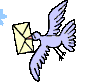 Тема урока
Ареалы обитания. Миграции.
Ареал обитания- это  область распространения  вида
Виды-космополиты распространены на  больших территориях
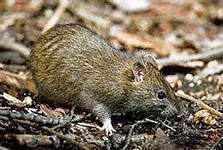 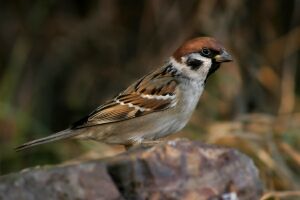 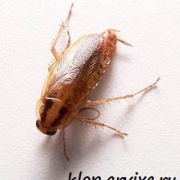 Разорванный ареал
Первая популяция – «островная» о.Хоккайдо и Южные Курилы
Вторая - «материковая», гнездится в бассейнах рек Амур и Уссури,  на озере Ханка.
Реликтовый ареал(рыба латимерия)
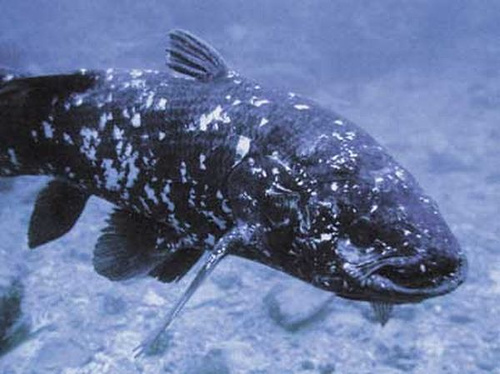 Эндемики- виды существующие на ограниченных территориях.
эндемик
Амурский тигр
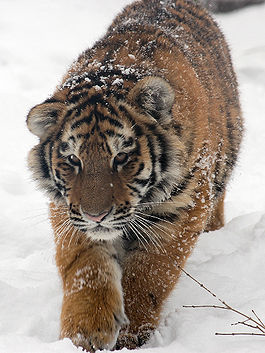 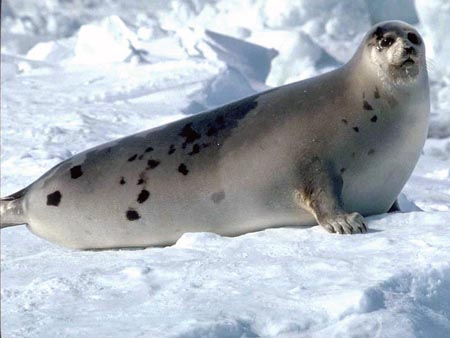 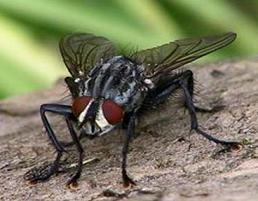 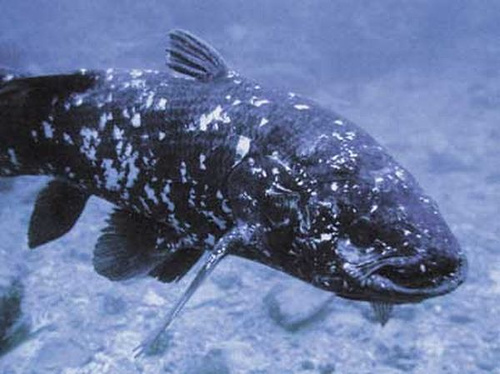 МИГРАЦИИ - перемещение животных в связи с изменением условий или циклом жизни.
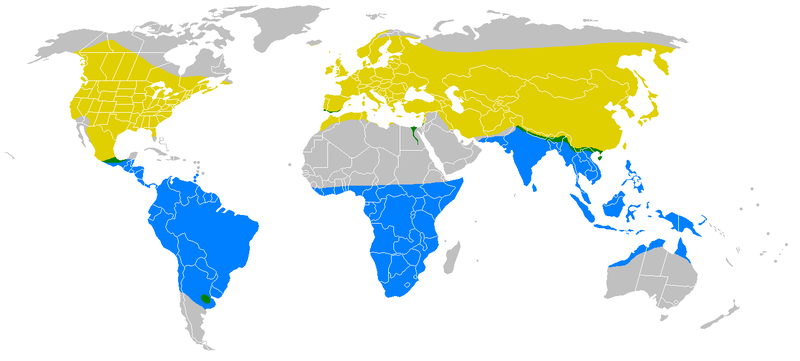 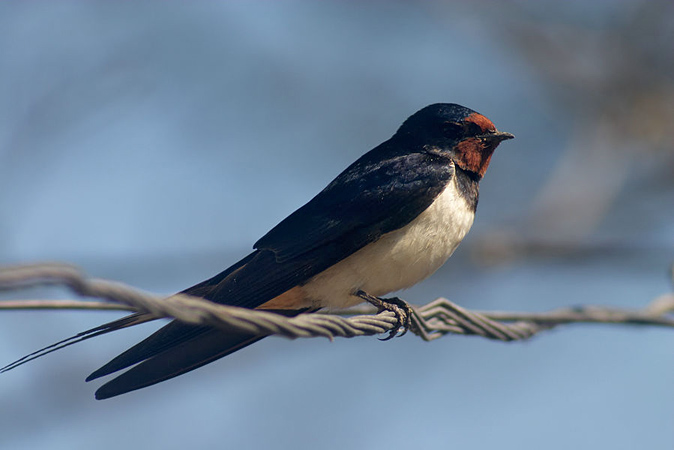 Гнездовой ареал
  Миграции
   Круглогодично